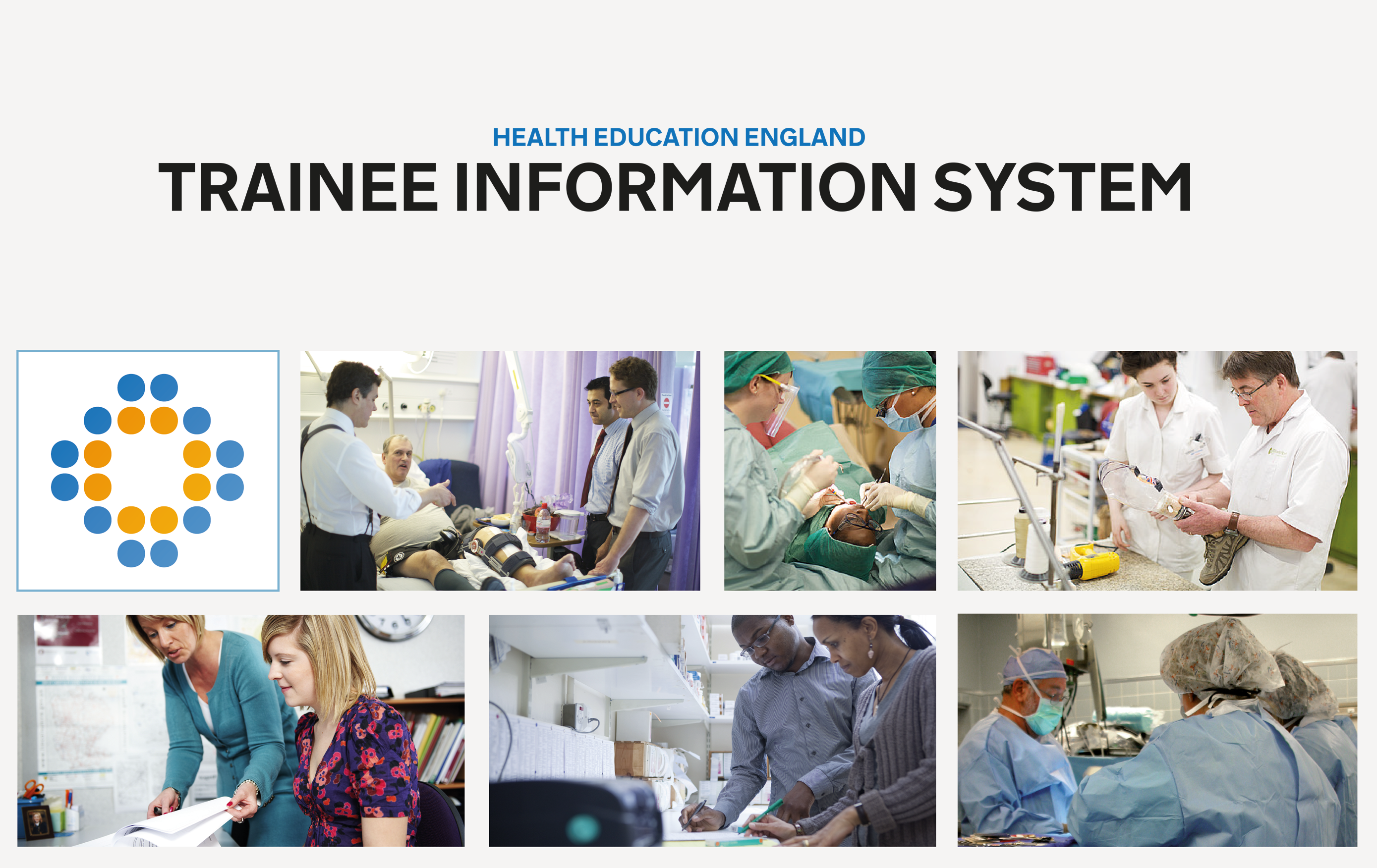 Roadmap Plans
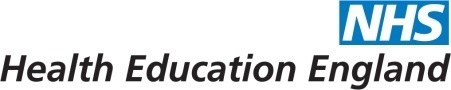 31/08/2017
1
Project management approach
This illustrates how projects fit within the Strategic outcomes of the programme. Each project contributes the overall strategic success of the programme.
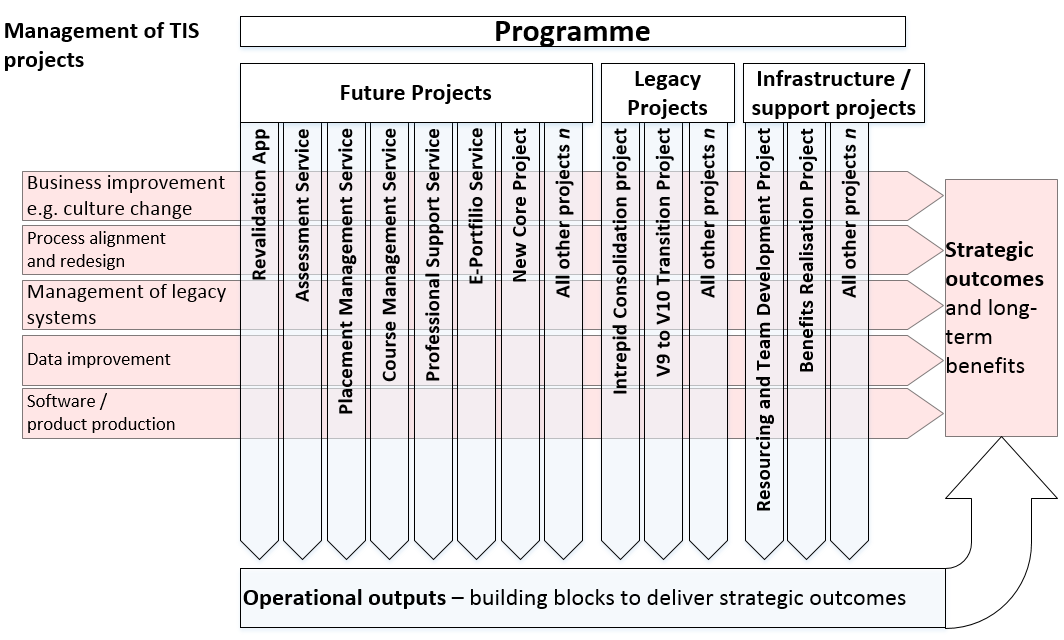 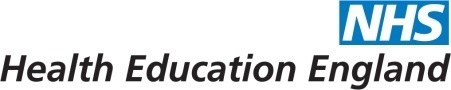 2
Planning levels
For the purpose of the TIS programme, planning is defined as follows:
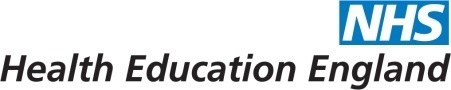 3
Road map – Indicative plan for product development (TCS)
Jun
Feb
Mar
Apr
May
July
Aug
Sep
Oct
Nov
Dec
Jan
Sprint
26
2726
28
29
3026
3126
3226
33
3426
35
36
37
38
39
40
41
42
43
44
45
46
47
48
49
50
51
n
F03 – TIS Core Services
Variety of outputs + those detailed below
Phase 1
Normal BAU optimisation
Live transition
F01 – Revalidation service
Iteration and optimisation
F11 – Programme + Curr
Dev
Dev
F12 – Post management
Dev
F08 – Trainee UI
F16 – People management
Dev
Dev
Research
F04 – Placements & rot
Dev
F02 – Assessment
F17 – Trust UI
Phase 2
Process of live transition TBD
F13 – Finance management
F09 – Trainer UI
Phase 3
F15 – Absence management
Sequence and start of development TBA
F14 – Approvals
F06 – Case management
F05 – Course and event
F20 – Reporting + analytics
Throughout
Not in Intrepid
F10 – Quality management
4
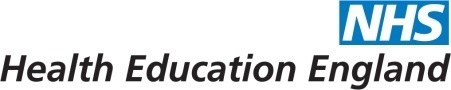 Iterative + optimisation
Research Intrepid equivalence